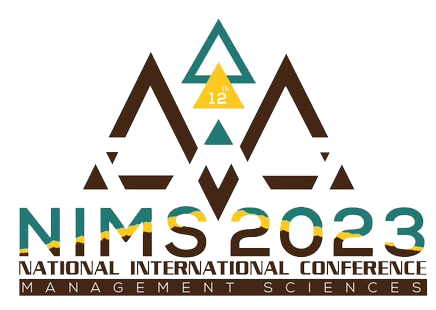 การประชุมวิชาการระดับชาติครั้งที่ 12 และนานาชาติครั้งที่ 5:
	       วิทยาการจัดการ 2023
ชื่องานวิจัยภาษาไทย (Th SarabunPSK size 88)
ชื่องานวิจัยภาษาอังกฤษ (Th SarabunPSK size 70)
ชื่อ-นามสกุลผู้วิจัย (ไม่ต้องมีคำนำหน้าชื่อ นาย/นาง/นางสาว)(Size 66)
ระบุตำแหน่งวิชาการและคุณวุฒิปริญญาเอกได้ เช่น ผศ., รศ., ศ., ดร.
ตัวอย่าง ผศ.สินีนาถ วิกรมประสิทธิ, ผศ.ดร.ภาศิริ เขตปิยรัตน์, และ ดร.กัลยรัตน์ คำพรม
บทคัดย่อ (เฉพาะบทคัดย่อภาษาไทย)(TH SarabunPSK  font  size  66 ขึ้นไป จัดกึ่งกลาง)
ข้อความรายละเอียดบทคัดย่อ (TH SarabunPSK  font size 48 ขึ้นไป)
หัวข้ออื่นๆ ในโปสเตอร์ ควรประกอบด้วยหัวข้อต่างๆ เฉพาะที่จำเป็นดังนี้
1. วัตถุประสงค์การวิจัย 
2. กรอบแนวคิด (ถ้ามี)
3. ระเบียบวิธีวิจัย
4. ผลการวิจัยและอภิปรายผล
5. รายการอ้างอิง
เฉพาะหัวข้อที่ 1-4 ชื่อหัวข้อให้ใช้ Font Size 66 ขึ้นไป
ส่วนคำอธิบายของแต่ละหัวข้อให้ใช้ size 48 ขึ้นไป
เฉพาะหัวข้อที่ 5 ชื่อหัวข้อรายการอ้างอิงให้ใช้ Font Size 66 ขึ้นไป
ส่วนรายการอ้างอิงให้ใช้ size40 หรือเล็กกว่าได้
ให้อ้างอิงเฉพาะ รายการอ้างอิงที่ปรากฏบนโปสเตอร์เท่านั้น
การจัดรูปแบบโปสเตอร์
ผู้วิจัยสามารถออกแบบโปสเตอร์ได้ตามความเหมาะสม ทั้งนี้ขอให้ Header ของโปสเตอร์ เป็นไปตาม Banner ที่ Template นี้ระบุ โดยผู้วิจัยสามารถปรับเปลี่ยนสีของตัวอักษรและพื้นหลัง (Background) ของ Banner ได้ตามความเหมาะสม ยกเว้น ไม่ให้แก้ไขสีของ Logo ของงานประชุมวิชาการเท่านั้น
ผู้วิจัยสามารถปรับเปลี่ยนสีพื้นหลัง (Background) สีของตัวอักษรที่เป็นชื่องานวิจัย ชื่อผู้วิจัยและผู้ร่วมงาน ชื่อหัวข้อ และตัวอักษรที่เป็นรายละเอียดของแต่ละหัวข้อได้ ตามความเหมาะสม เพื่อให้กรรมการและผู้ร่วมงานประชุมสามารถอ่านข้อความในโปสเตอร์ของท่านได้อย่างชัดเจน
ผู้วิจัยสามารถออกแบบโปสเตอร์ให้เป็นลักษณะ 1 คอลัมน์ หรือหลายคอลัมน์ได้
ผู้วิจัยสามารถใส่ กรอบข้อความ ตาราง/รูปภาพ/กราฟ ฯลฯ ในโปสเตอร์ได้ เพื่อให้โปสเตอร์มีความน่าสนใจ ทั้งนี้ หากเป็นตารางแสดงข้อมูล ให้ใช้ขนาดของ Font ไม่น้อยกว่า size 48
ขนาดโปสเตอร์ (กว้าง 80 ซม. x สูง 120 ซม.)
ส่วนท้าย (Footer) ของโปสเตอร์ ให้ระบุข้อมูลดังนี้
Contact: อีเมล์ของผู้วิจัย (TH SarabunPSK  font  ขนาด  66)
ระดับปริญญาของงานวิจัย สาขา มหาวิทยาลัยที่สังกัด  (TH SarabunPSK  font  ขนาด  66)
ตัวอย่างเช่น งานวิจัยระดับบัณฑิตศึกษา บริหารธุรกิจมหาบัณฑิต มหาวิทยาลัยXXXX
หากเป็นงานวิจัยของนักวิจัยที่ไม่ได้กำลังศึกษาอยู่ ให้ ระบุเป็น งานวิจัย สาขาบริหารธุรกิจ มหาวิทยาลัยXXX